1
C¸C Sè Tõ 0 §ÕN 10
Chủ đề
TIÕT HäC §ÇU TI£N
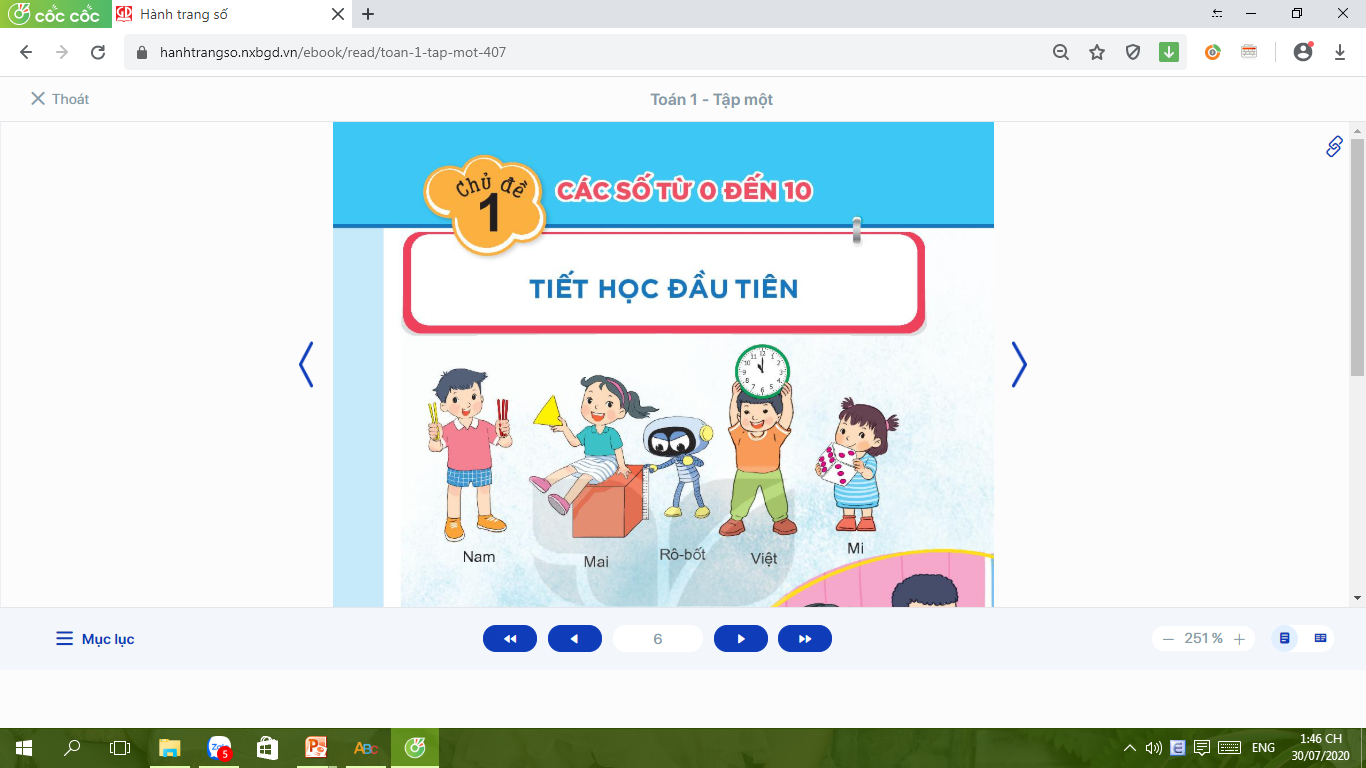 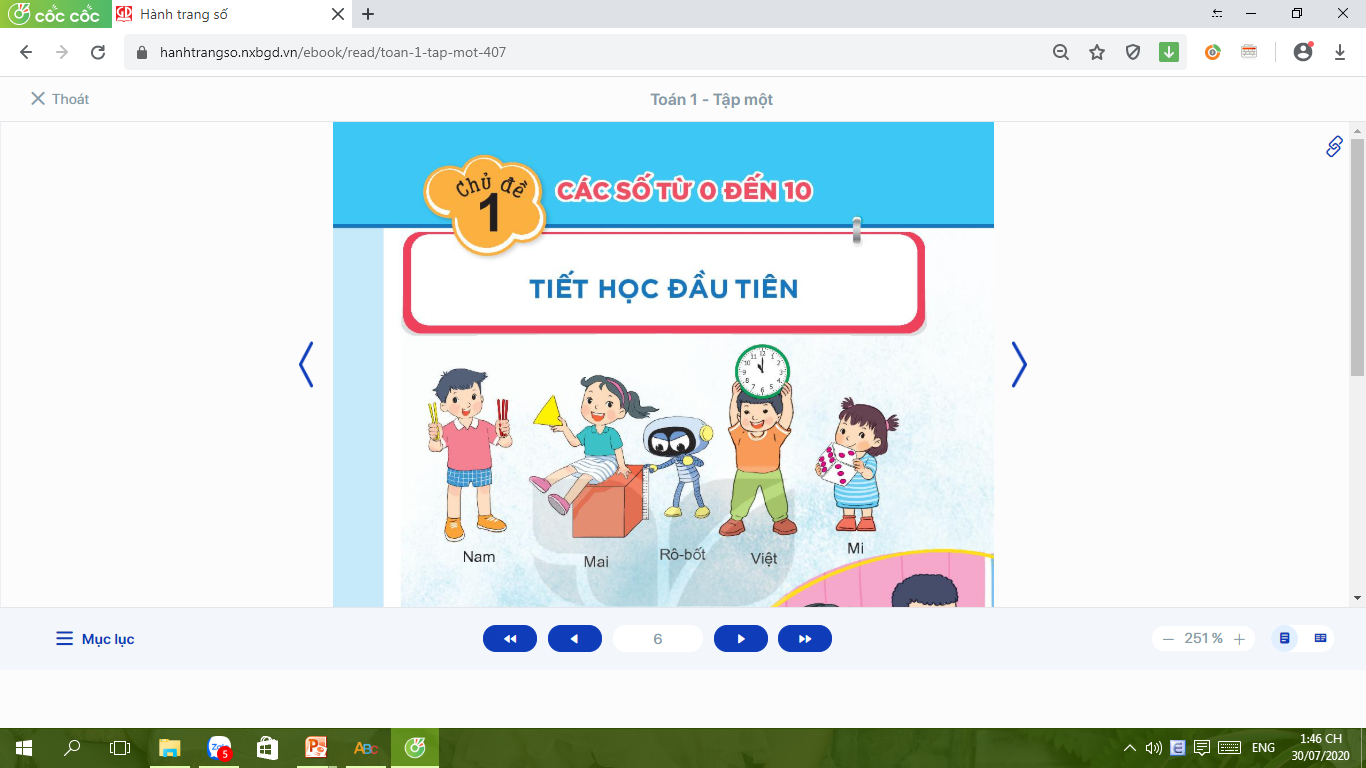 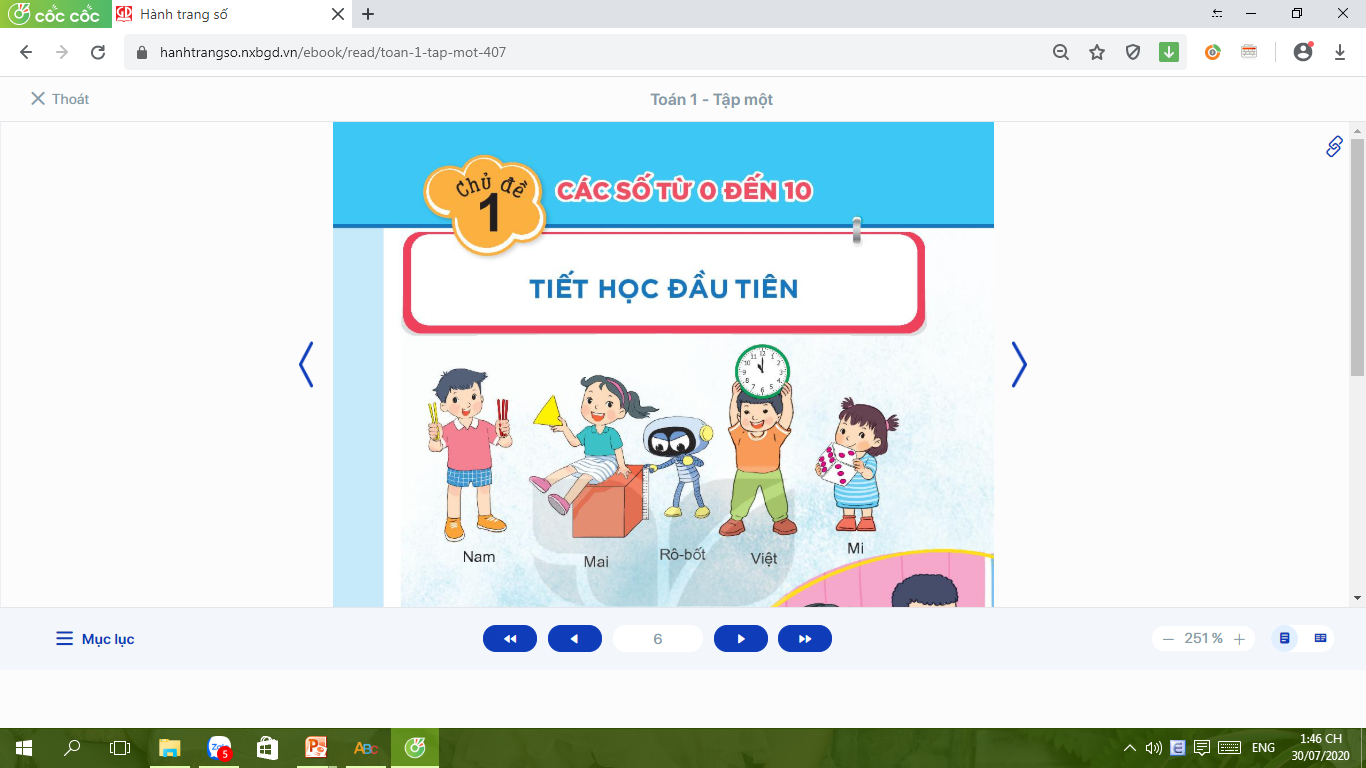 Mai
Nam
R« -bèt
ViÖt
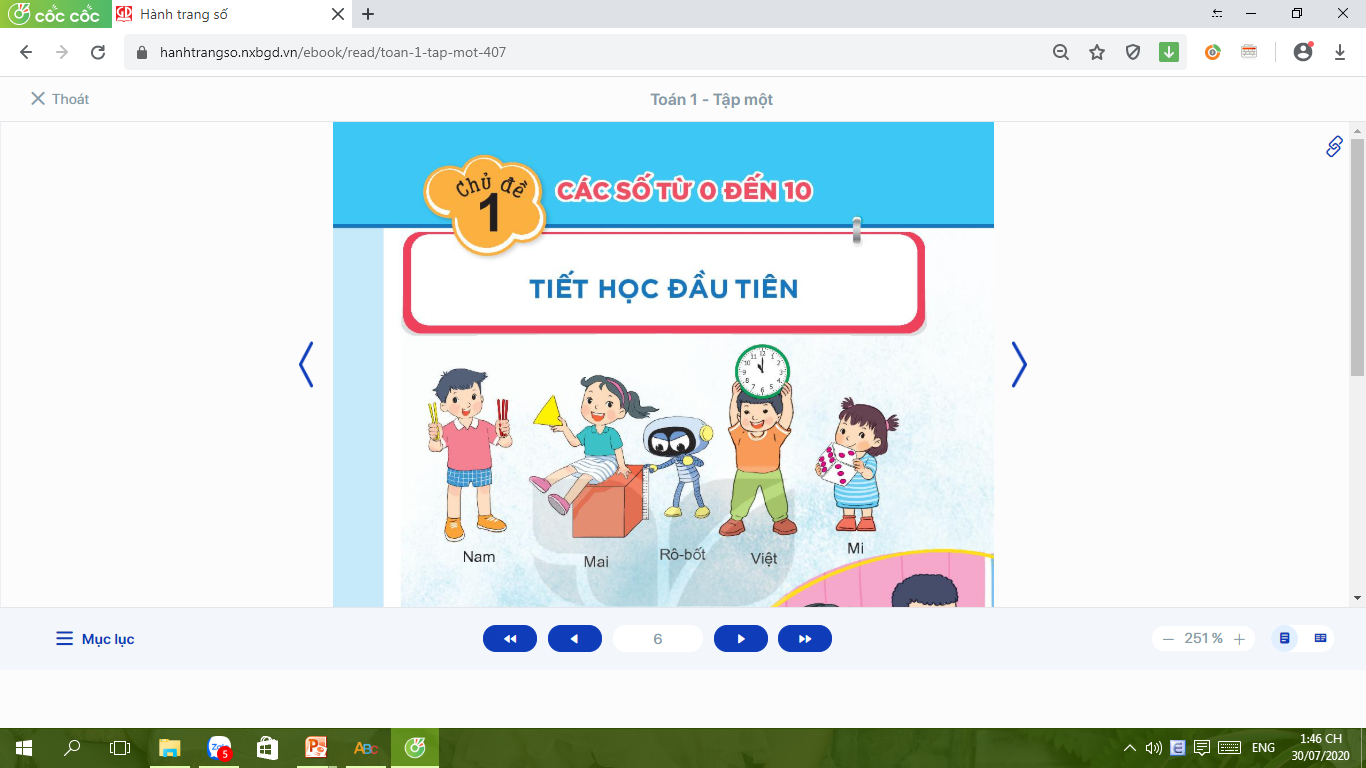 Mi
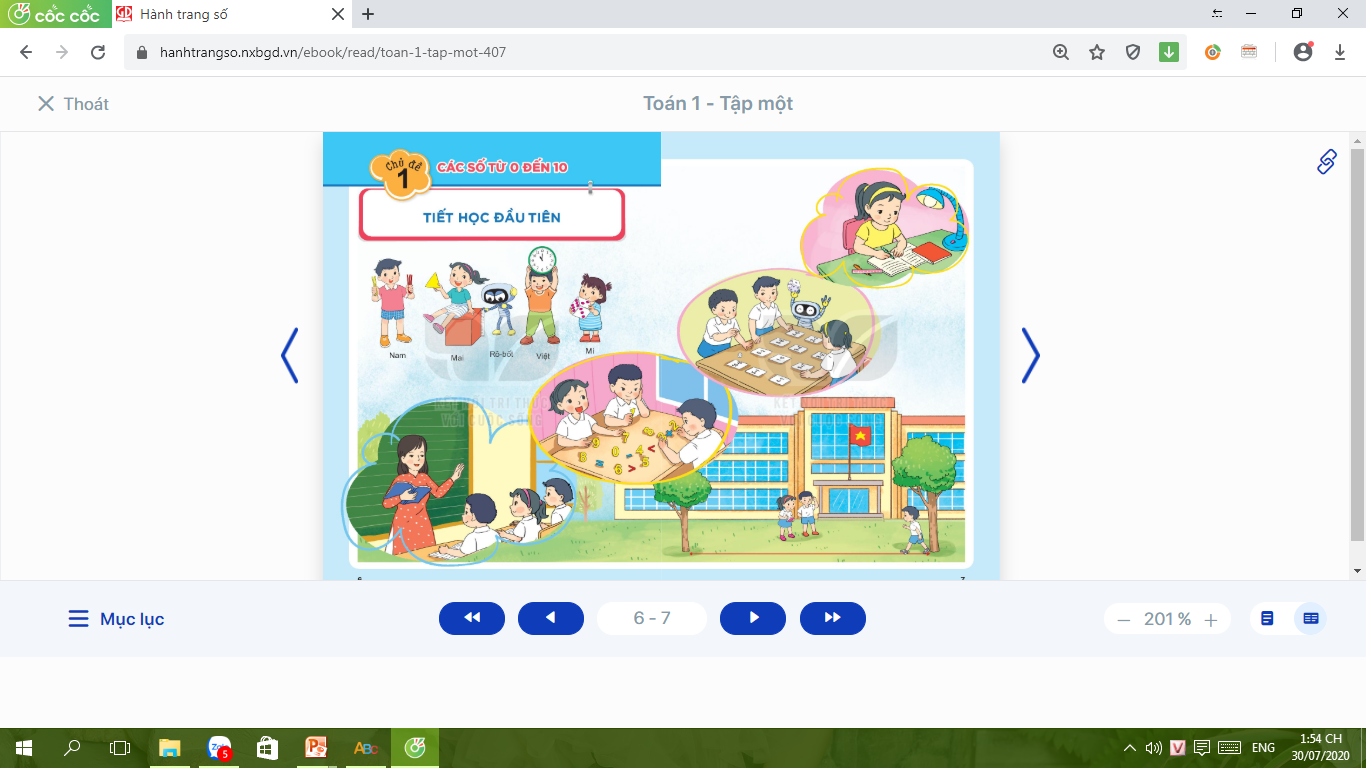 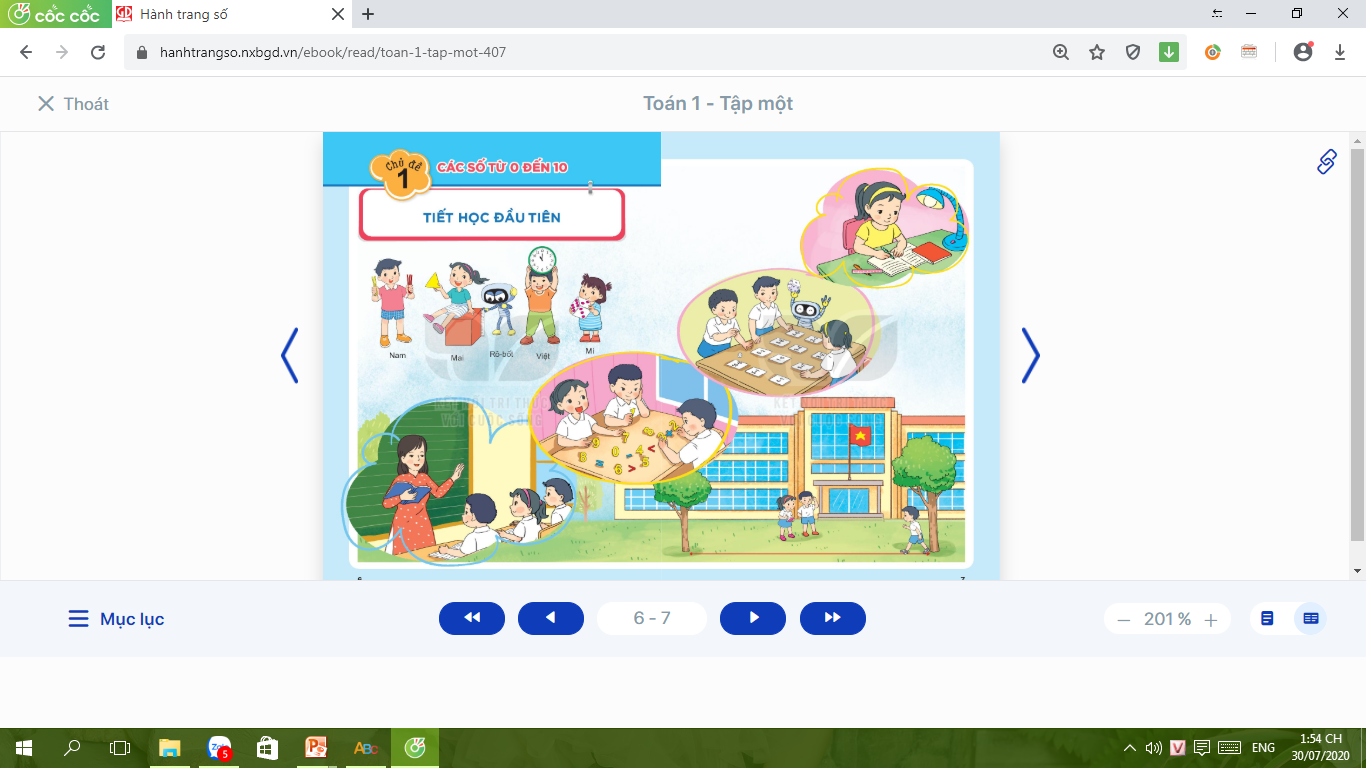